А
Ш
Р
Ю
Тема урока:
Ф
Знаю или не знаю? 
Пишу или …?
Знаю или не знаю? 
Пишу или оставляю "окошко"?
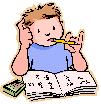 Точно знаешь написание – пиши,
не знаешь или не уверен – 
оставляй «окошко».
Путешествие в Страну невыученных уроков
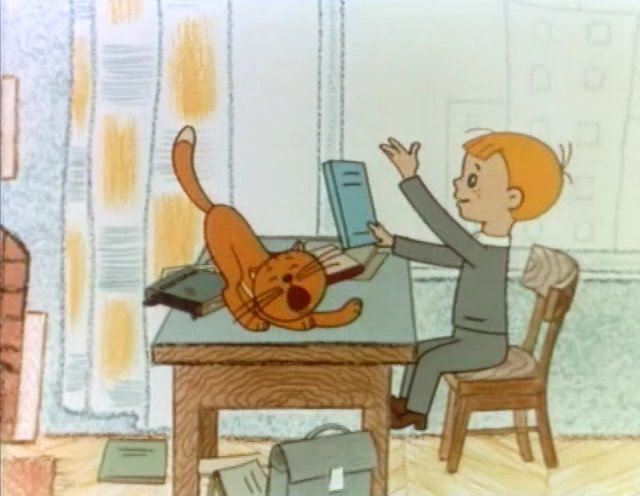 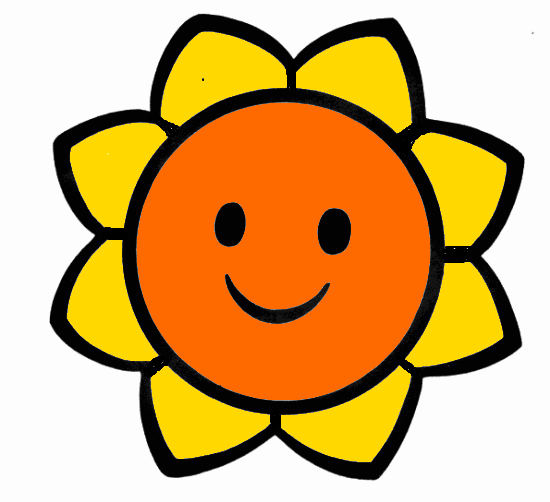 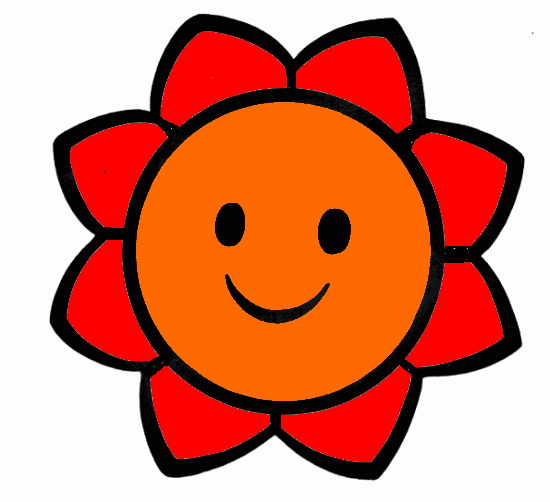 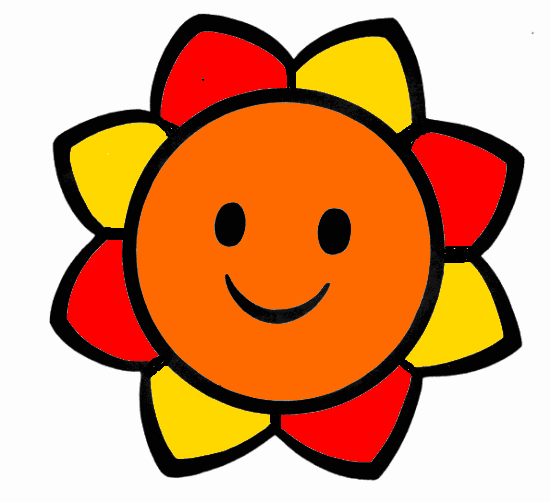 Мне всё понятно,     задание выполнено                     правильно
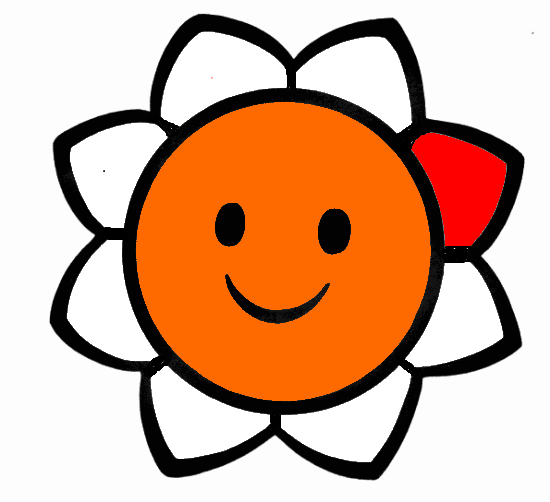 Мне понятно не всё, 
 мной  допущены
 ошибки
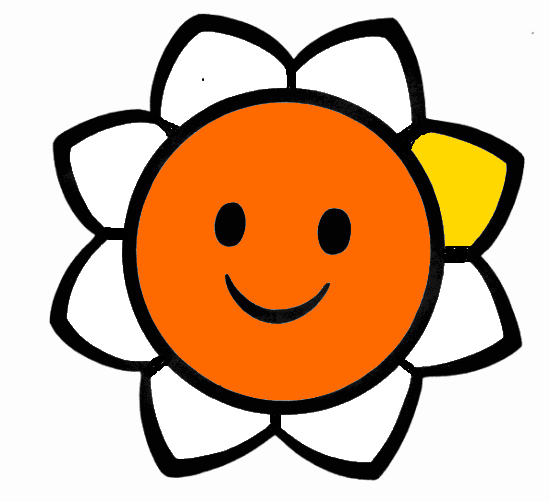 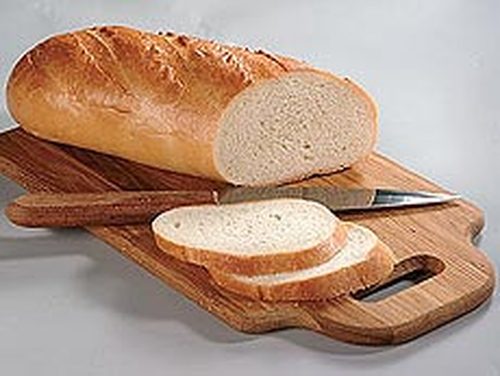 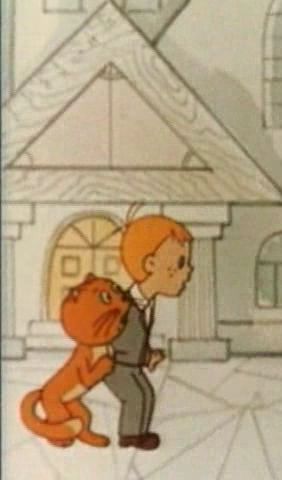 Х Л Е  П
Х Л Е Б - ХЛЕБНЫЙ
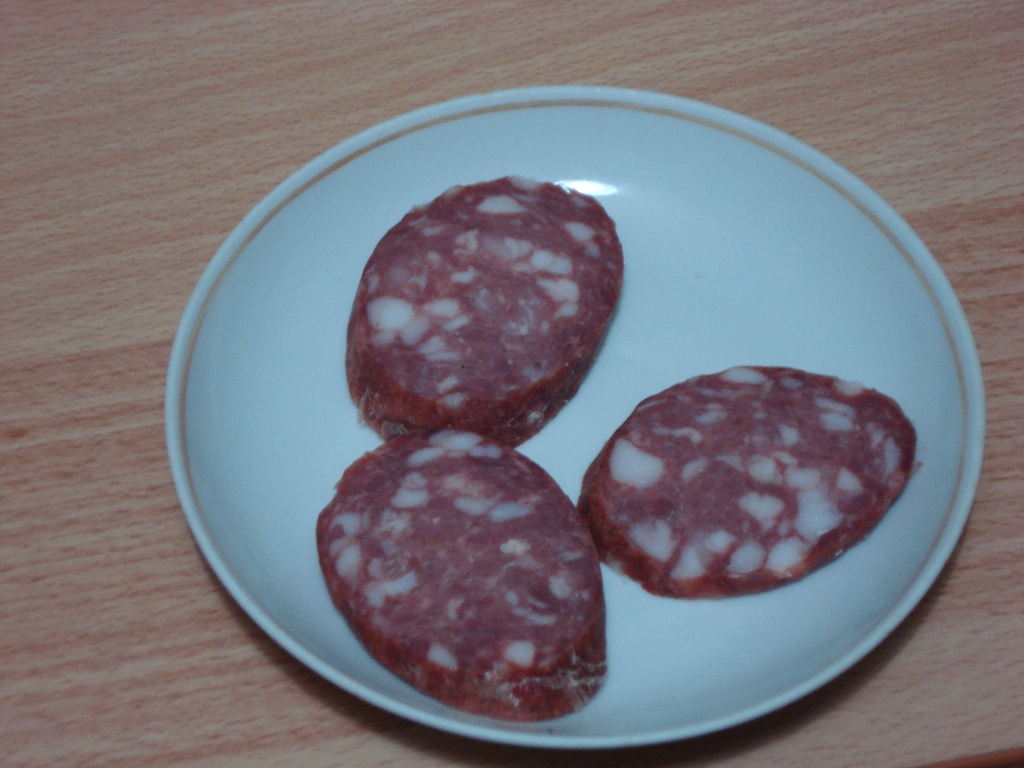 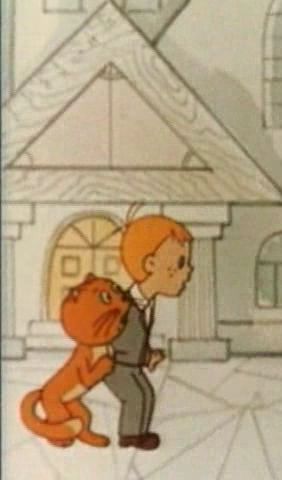 К О Л Б А С А
К А Л Б О С А
Что получится, если соединить колбасу и хлеб?
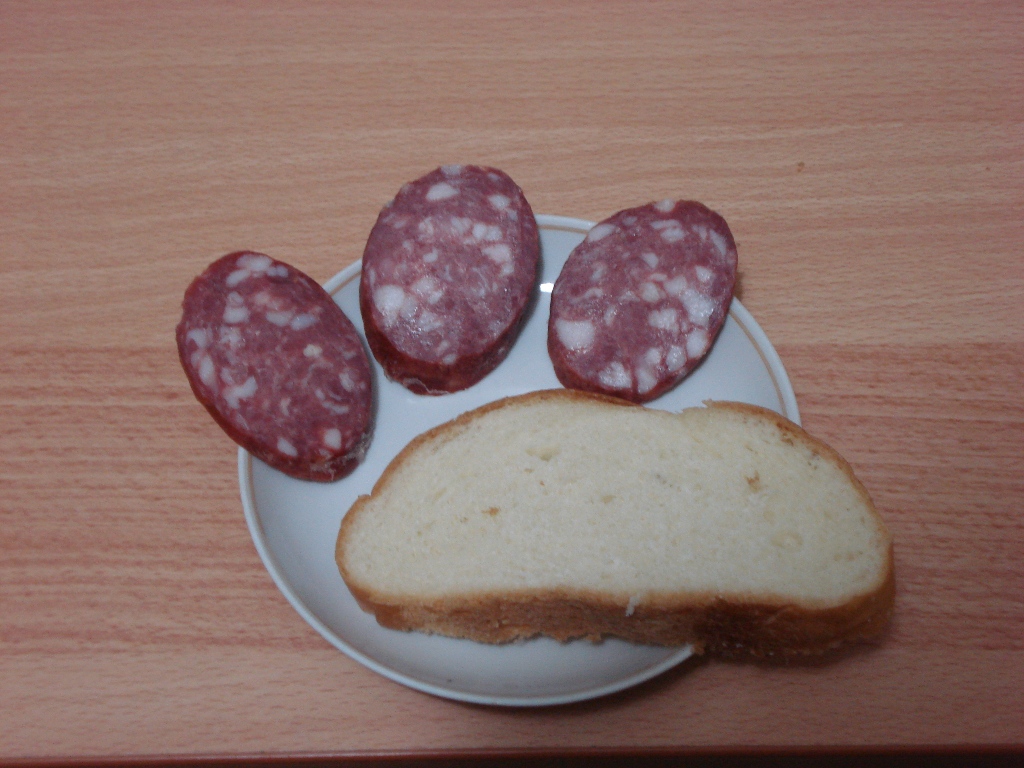 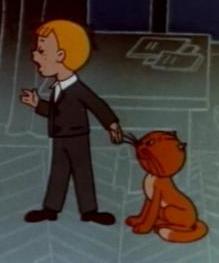 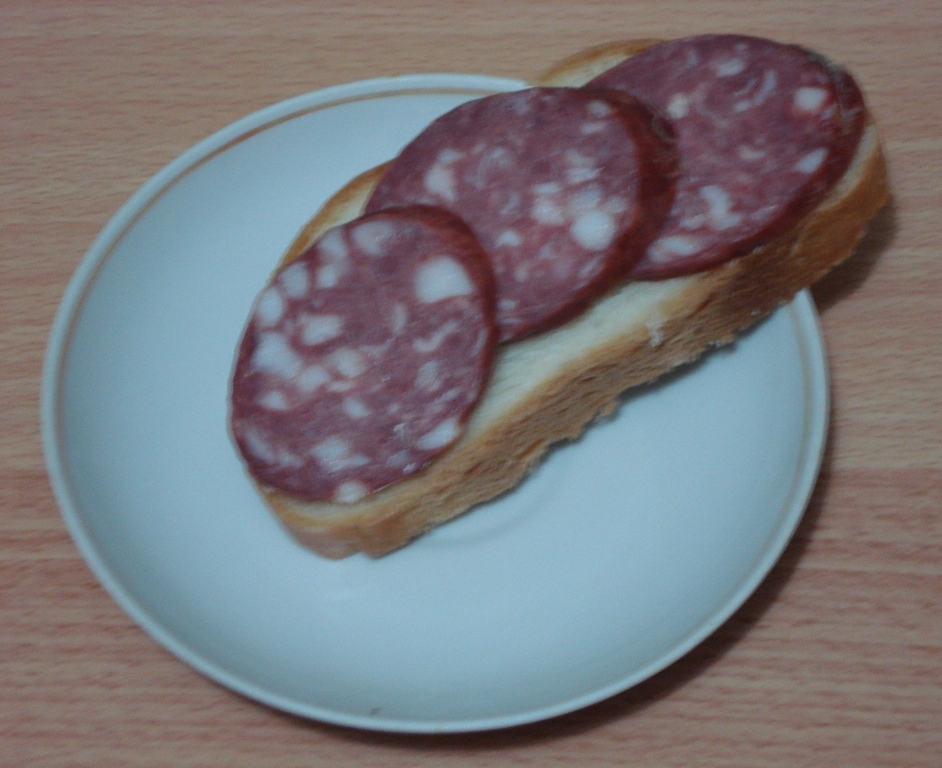 б
б
о
у
т
е
р
р
д
Ч.дак    м.т.матик
В    Германии ж.л,
Он хле.  с   к.лб.сою
Случ.йно слож.л!
Затем результат
Полож.л себе в ро. .
Вот так человек
Изобрёл  … .
Чудак    математик
В    Германии жил,
Он хлеб  с   колбасою
Случайно сложил!Затем результат
Положил себе в ротВот так человек
Изобрёл бутерброд.
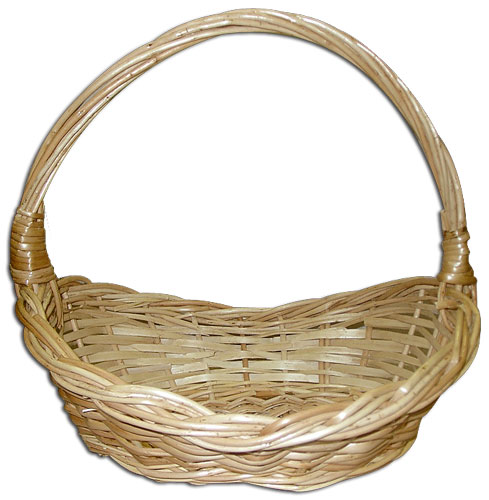 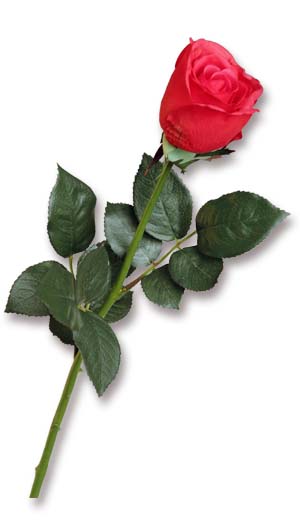 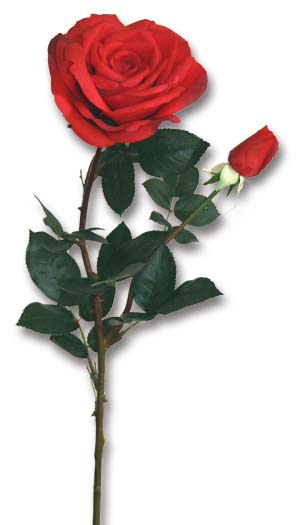 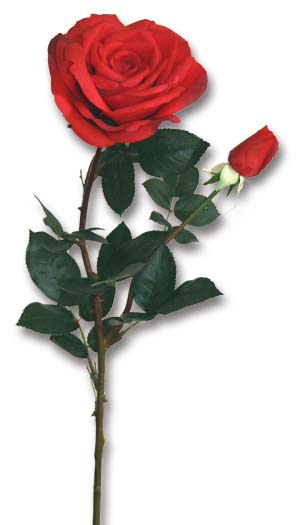 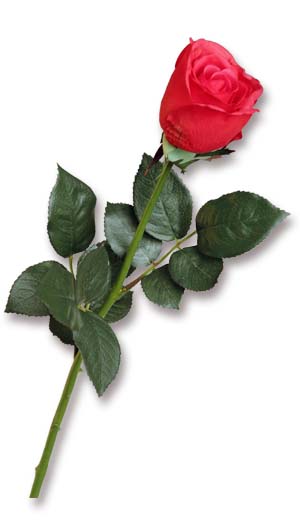 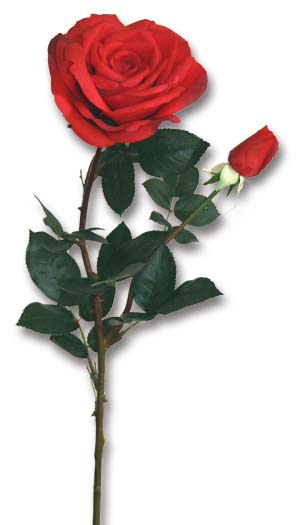 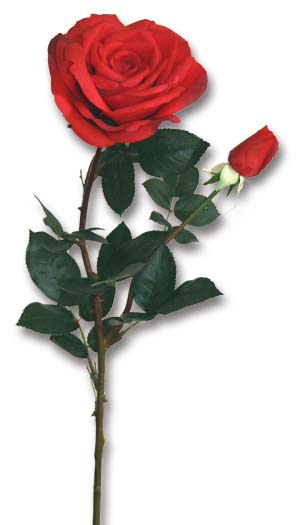 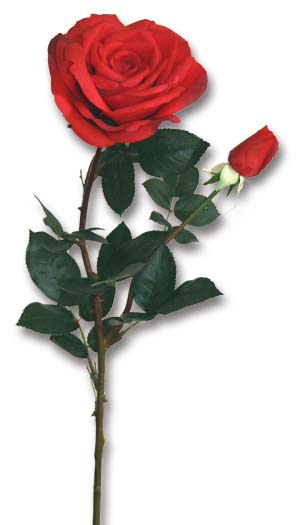 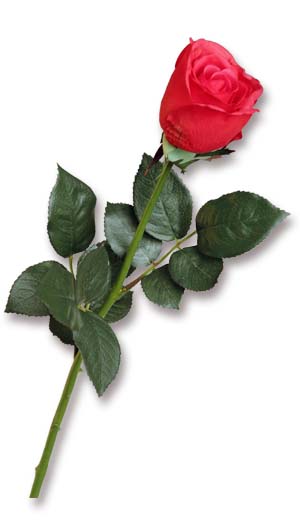 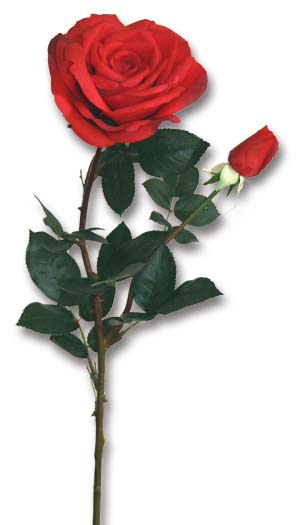 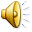 Я похож на лист капустный 
С овощами заодно,
Я кудрявый, нежный, вкусный, 
Стол украсить мне дано.
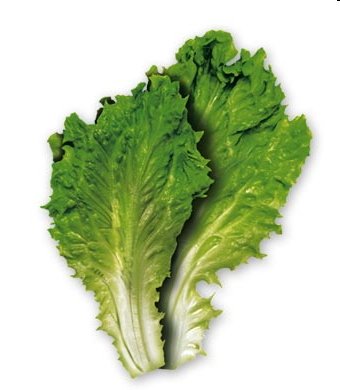 САЛАТ
Он круглый и красный,
Как глаз светофора. 
На грядке нет сочнее .…
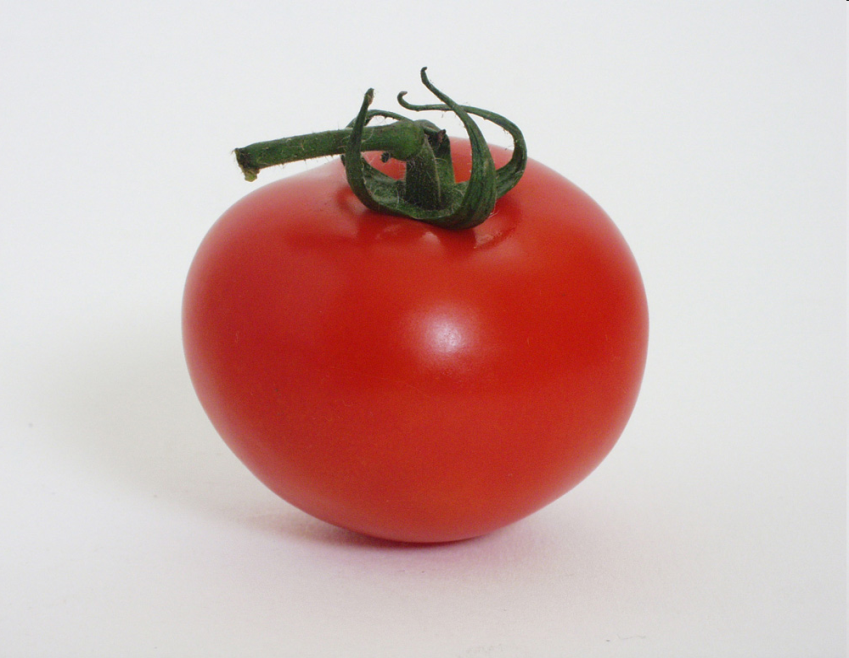 ПОМИДОРА
Кудрява, зелена,
Нарядом скромна,
Мужским именем зовётся,
Да нежной пряности полна.
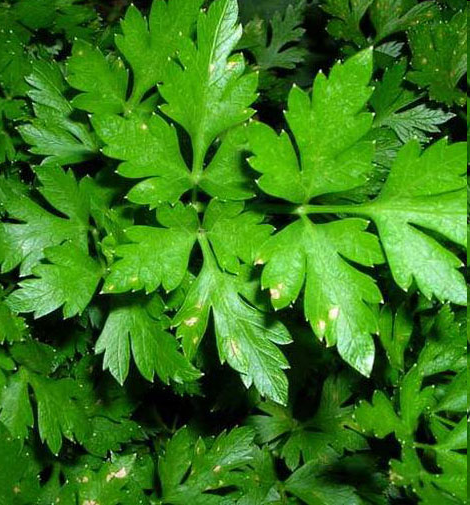 ПЕТРУШКА
огурец
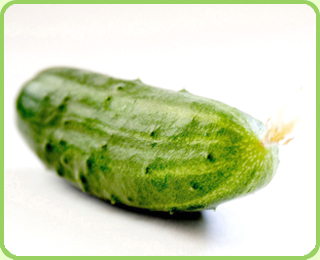 На грядке длинный и зелёный,А в кадке жёлтый и солёный.
САЛАТ
ПЕТРУШКА
ПОМИДОР
ОГУРЕЦ
Задание на дом:
с. 45, упр.  154 (тетрадь)
 или 
с. 70 упр. 155 (учебник)
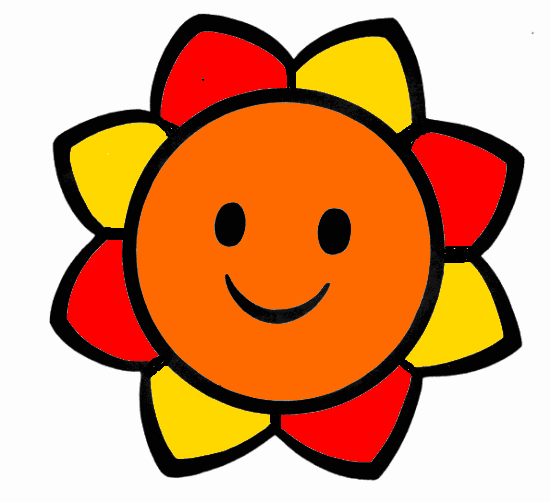 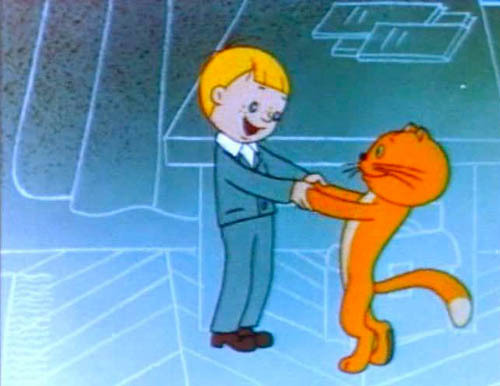 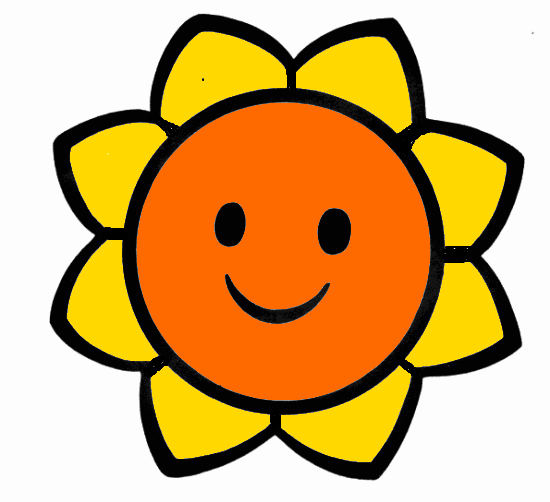 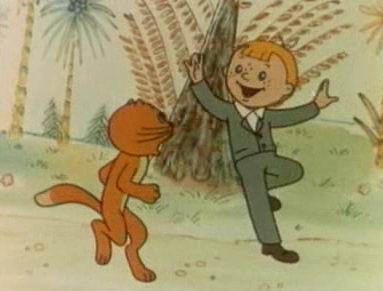 СПАСИБО ВАМ, РЕБЯТА!